Vol.13 No.3, Desember 2011                              ISSN : 1411-1624
JURNAL ILMIAHMATRIKMATEMATIKA, TEKNOLOGI, REKAYASA, INFORMATIKA DAN KOMPUTER
Sinkronisasi Data User Antara Sistem Informasi Perpustakaan  dengan Sistem Informasi Akademik 
Muhammad Nasir 

Desain dan Implementasi Website  Program Studi Komputerisasi Akuntansi Universitas Bina Darma Palembang 
Merry Agustina 

Implementasi E-Commerce Elektronik 
Hatta Wijaya dan Nyimas Sopiah 

Website Alumni Program Studi Komputer Akutansi Universitas Bina Darma Palembang
Firamon Syakti 

Perbandingan Pengembangan dan Kinerja Website Menggunakan Optimalisasi Open Source Content Management System (CMS) 
Emigawaty

Pengembangan Konsep Ontology Pendidikan Menggunakan Intelligent Learning Content Management System dan Multitutor Pada Sistem E-Learning
Ahmad Luthfi 

Implementasi Jaringan Hybrid Nirkabel Untuk Memperluas Jangkauan Area Wireless LAN
Wydyanto
Diterbitkan Oleh:                                                 Fakultas Ilmu Komputer                            Universitas Bina Darma, Palembang
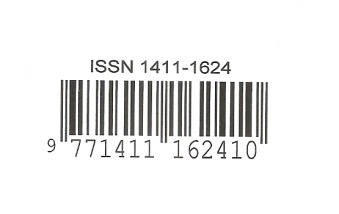